Figure 2 The preference level of the healthy- and hazardous-description groups in Experiment 1 (continuous ...
Chem Senses, Volume 33, Issue 2, February 2008, Pages 163–171, https://doi.org/10.1093/chemse/bjm075
The content of this slide may be subject to copyright: please see the slide notes for details.
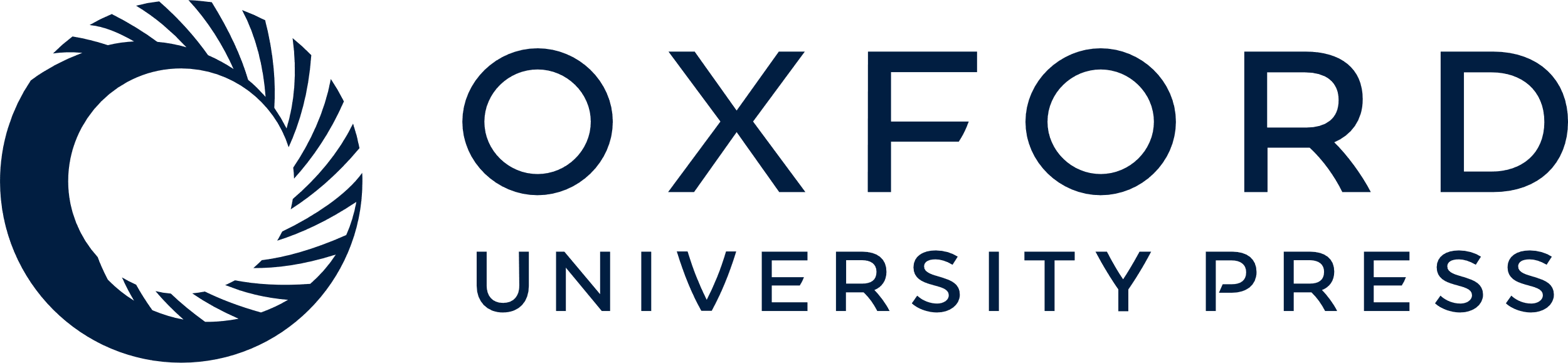 [Speaker Notes: Figure 2 The preference level of the healthy- and hazardous-description groups in Experiment 1 (continuous presentation). Participants in the hazardous-description group regarded the odor as more unpleasant than did those in the healthy-description group. **P < 0.01. Vertical bars represent standard error of the mean.


Unless provided in the caption above, the following copyright applies to the content of this slide: © The Author 2007. Published by Oxford University Press. All rights reserved. For permissions, please e-mail: journals.permissions@oxfordjournals.org]